Escuela Superior Politécnica del Litoral
Instituto de Ciencias humanísticas y Económicas
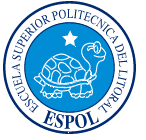 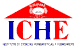 PROYECTO:
“ANALISIS DEL NIVEL DE ACEPTACION QUE TENDRIA LA CREACION DE UNA AGENCIA DE TURISMO RECEPTIVO ESPECIALIZADA EN LA PROVINCIA DEL GUAYAS”
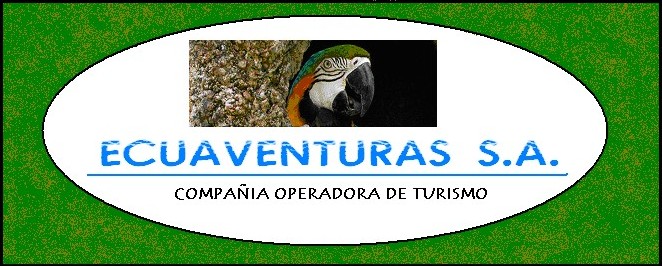 ECUAVENTURAS S.A.
CAPITULO I:
LA INDUSTRIA TURISTICA Y SU INFLUENCIA EN LA SOCIEDAD
CAPITULO II:
ORGANIZACIÓN Y ESTRUCTURA DE LA EMPRESA
“ANALISIS DEL NIVEL DE ACEPTACION QUE TENDRIA LA CREACION DE UNA AGENCIA DE TURISMO RECEPTIVO ESPECIALIZADA EN LA PROVINCIA DEL GUAYAS”
CAPITULO III:
ESTUDIO Y ANÁLISIS DEL MERCADO
CAPITULO IV:
PRESUPUESTOS DE COSTOS Y GASTOS
CAPITULO V:
ESTUDIOS FINANCIEROS DEL PROYECTO
CAPITULO VI:
EVALUACION FINANCIERA Y SOCIAL DEL PROYECTO
ECUAVENTURAS S.A.
CONCEPTO
TURISMO EN ECUADOR Y SUS ORGANISMOS
CAPITULO I:
LA INDUSTRIA TURISTICA Y SU INFLUENCIA EN LA SOCIEDAD
TURISMO EN LA PROVINCIA DEL GUAYAS
TURISMO COMO ACTIVIDAD ECONOMICA
ECUAVENTURAS S.A.
Concepto
El Turismo comprende las actividades que realizan las personas durante sus viajes y estancias en lugares distintos al de su entorno habitual, por un periodo consecutivo inferior a un año, con fines de ocio, por negocios, etc.
ECUAVENTURAS S.A.
Turismo en el Ecuador
La mayoría de los países que fomentan el turismo disponen de un organismo que se encarga de regular todo lo concerniente a esta actividad, con obligaciones y responsabilidades que varían en cada uno de ellos pero siempre luchando por el mismo fin, promover el turismo en su región.
ORGANISMOS QUE RIGEN EL TURISMO EN  EL ECUADOR

			OMT
			Ministerio de Turismo
			Sub-Secretaria de Turismo
			Direcciones Provinciales
			Cámaras Provinciales de Turismo
ECUAVENTURAS S.A.
Turismo en la Provincia del Guayas
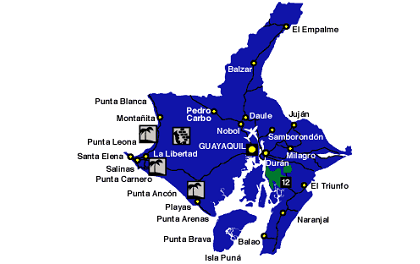 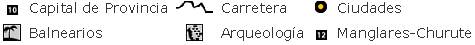 ECUAVENTURAS S.A.
Turismo como Actividad Económica
INGRESO.-	La ganancias por divisas procedentes de esta 		actividad, es el ingreso de moneda extranjera 		conseguido tras la venta de servicios a turistas de 		todo el mundo.  
 EMPLEO.-	Una característica común del turismo es que se 		trata de una actividad que usa muchos recursos 		humanos.
 BALANZA DE PAGOS.-	Se ve reflejada en la cuenta de viajes 		puesto que su valor equivale a todas las compras 		directas de otros bienes y servicios realizados por 		el visitante en un país distinto al de su residencia 		habitual. 
 INVERSIÓN Y DESARROLLO .-	Inversión en infraestructura 		turística.
ECUAVENTURAS S.A.
ASPECTOS LEGALES DE CONSTITUCION
CARACTERÍSTICAS DE LA EMPRESA
LOCALIZACIÓN DEL PROYECTO
MISIÓN
CAPITULO II:
ORGANIZACIÓN Y ESTRUCTURA DE LA EMPRESA
VISIÓN
RECURSOS DE LA EMPRESA
RECURSOS
SERVICIOS QUE PRESTA LA EMPRESA
ORGANIGRAMA ESTRUCTURAL DE LA EMPRESA
ECUAVENTURAS S.A.
Aspectos Legales de Constitución
Escritura de Constitución
Razón Social
Domicilio
Nacionalidad
Objeto Social
Capital
Superintendencia de Compañías 
 Subsecretaria de Turismo 
 Cámara de Turismo 
 Municipio de Guayaquil
ECUAVENTURAS S.A.
Recursos de la Empresa
Recursos Financieros
Recursos Humanos
Recursos Materiales
Recursos Técnicos
ECUAVENTURAS S.A.
Servicios que presta la Empresa
Guianza
Transporte
Organización de Eventos Culturales y Artísticos
Servicios de Traducción
Tours Académicos
ECUAVENTURAS S.A.
Organigrama estructural dela Empresa
ECUAVENTURAS S.A.
LA ENCUESTA Y SU ANÁLISIS
ANÁLISIS DE LA ENCUESTA
RESULTADOS
ANÁLISIS DE LA DEMANDA Y LA OFERTA
ANÁLISIS DE LA DEMANDA
CAPITULO III:
ESTUDIO Y ANÁLISIS DEL MERCADO
ANÁLISIS DE LA OFERTA
COMPETENCIA
PLANIFICACIÓN ESTRATÉGICA
ESTRATEGIAS A IMPLEMENTAR
CLASES DE ESTRATEGIAS
GRÁFICO CAUSA-EFECTO
MARKETING MIX
ECUAVENTURAS S.A.
Tamaño de la Muestra
P = 50% Proporción que la variable estudiada se de en la Población
Q = 50% Proporción que la variable estudiada no se de en la Población
e = 0.05 Error de Estimación

n =	4PQ 
	 e2
n = 	4 (0.5) (0.5)
	    (0.05)2
n =	400
ECUAVENTURAS S.A.
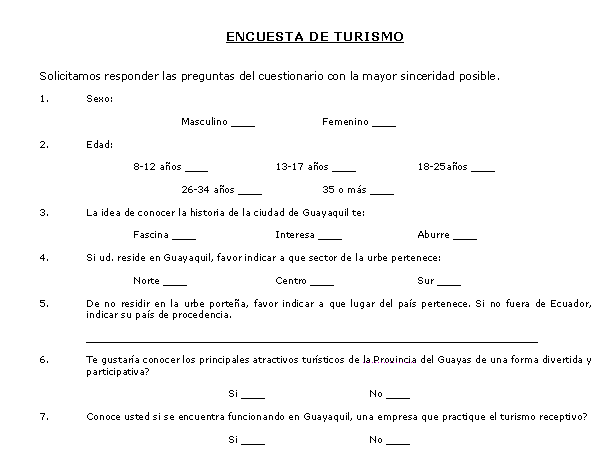 ECUAVENTURAS S.A.
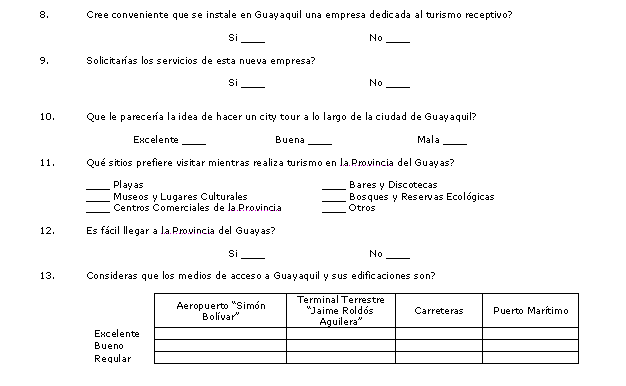 1. Sexo
46%
54%
Femenino
Masculino
ECUAVENTURAS S.A.
Resultados de la Encuesta
2. Edad
2%
10%
26%
41%
21%
8 a 12
13 a 17
18 a 25
26 a 34
35 ó más
ECUAVENTURAS S.A.
Resultados de la Encuesta
3. La idea de conocer la ciudad de Guayaquil te:
4%
24%
72%
Fascina
Interesa
Aburre
ECUAVENTURAS S.A.
Resultados de la Encuesta
4. Si Ud. reside en Guayaquil, favor indicar el sector al que pertenece
Norte
OTROS
30%
45%
Centro
10%
Sur
15%
OTROS
ECUAVENTURAS S.A.
Resultados de la Encuesta
Norte
Centro
Sur
138
140
120
100
80
60
40
9
8
5
6
6
5
20
3
2
1
1
1
0
Visitantes
Nacionales
CANADA
COLOMBIA
USA
PUERTO RICO
ARGENTINA
CHILE
ESPAÑA
PERU
SUIZA
VENEZUELA
ECUAVENTURAS S.A.
Resultados de la Encuesta
5. De no residir en la urbe porteña, favor indicar a que lugar del país pertenece. Si no fuera de Ecuador, indicar su país de procedencia.
Norte
Centro
Sur
AUSTRALIA
6. Te gustaría conocer los principales atractivos  turísticos de la Provincia del Guayas de una forma divertida y participativa?
3%
97%
SI
NO
ECUAVENTURAS S.A.
Resultados de la Encuesta
Norte
Centro
Sur
7. Conoce Ud. si se encuentra funcionando  en la ciudad de Guayaquil una empresa que practique el turismo receptivo?
17%
83%
NO
ECUAVENTURAS S.A.
Resultados de la Encuesta
Norte
Centro
Sur
SI
8. Cree conveniente que se instale en guayaquil una empresa dedicada al turismo receptivo?
3%
97%
SI
NO
ECUAVENTURAS S.A.
Resultados de la Encuesta
Norte
Centro
Sur
SI
9. Solicitaría los servicios de esta nueva empresa?
6%
94%
SI
NO
ECUAVENTURAS S.A.
Resultados de la Encuesta
Norte
Centro
Sur
SI
10. Que le parece la idea de hacer un City Tour a lo largo de la ciudad de Guayaquil?
Mala
0%
Excelente
Buena
43%
57%
Excelente
Buena
Mala
ECUAVENTURAS S.A.
Resultados de la Encuesta
Norte
Centro
Sur
SI
11. Qué sitios prefiere visitar mientras realiza turismo en la Provincia del Guayas?
Otros
5%
Bosques
Playas
29%
21%
Bares
10%
CC
Museos
16%
19%
Museos
Playas
CC
Bares
Bosques
Otros
ECUAVENTURAS S.A.
Resultados de la Encuesta
Norte
Centro
Sur
SI
12. Es fácil de llegar a la Provincia del Guayas?
NO
4%
SI
96%
SI
NO
ECUAVENTURAS S.A.
Resultados de la Encuesta
Norte
Centro
Sur
SI
Aeropuerto "Simón Bolívar"
Buena
50%
Excelente
250
40%
200
150
No indica /
No Conoce
Regular
100
6%
4%
50
0
No indica /
No Conoce
Buena
Regular
Excelente
ECUAVENTURAS S.A.
Resultados de la Encuesta
13.	Consideras que los medios de acceso a Guayaquil y sus edificaciones son?
Aeropuerto
“Simón Bolívar”
Terminal Terrestre
Buena
46%
Regular
40%
200
160
120
Excelente
No indica /
No Conoce
10%
80
4%
40
0
No indica /
No Conoce
Excelente
Buena
Regular
ECUAVENTURAS S.A.
Resultados de la Encuesta
13.	Consideras que los medios de acceso a Guayaquil y sus edificaciones son?
Terminal Terrestre
“Ab. Jaime Roldós A.”
Puerto Marítimo
Buena
No indica /
No Conoce
38%
38%
160
140
Regular
120
18%
100
Excelente
80
6%
60
40
20
0
Excelente
Buena
Regular
ECUAVENTURAS S.A.
Resultados de la Encuesta
13.	Consideras que los medios de acceso a Guayaquil y sus edificaciones son?
Puerto Marítimo
No indica /
No Conoce
Carreteras
Buena
63%
300
250
200
Excelente
21%
Regular
150
No indica /
No Conoce
13%
100
3%
50
0
Excelente
Buena
Regular
ECUAVENTURAS S.A.
Resultados de la Encuesta
13.	Consideras que los medios de acceso a Guayaquil y sus edificaciones son?
Carreteras
No indica /
No Conoce
ECUAVENTURAS S.A.
Conclusiones
Con la investigación de Mercado podemos concluir:

Existe gran aceptación de conocer los Atractivos Turísticos de la Provincia de una forma diferente e innovadora (97%)

Gran cantidad de extranjeros prefieren la Provincia del Guayas por sus playas, paisajes, lugares turísticos, e incluso por negocios y distracción. 

Un alto porcentaje de los encuestados sostuvo que el turismo bien desarrollado, con una fuerte estrategia de posicionamiento de los atractivos, puede ser una excelente fuente de ingresos para los mismos habitantes.
ECUAVENTURAS S.A.
Conclusiones
Con la investigación de Mercado podemos concluir:

El 83% de los encuestados desconoce la existencia de Operadoras de Turismo en Guayaquil.

La mayoría de encuestados ven acertada la iniciativa de crear una agencia promotora de turismo en la ciudad. Y sobre todo utilizarían los servicios de la compañía (94%).

Los lugares de llegada y salida de los turistas en la provincia son considerados “Buenos”, lo cual no va acorde al desarrollo turístico y económico del Puerto Principal, quien debería poseer infraestructura como la de las grandes ciudades del mundo.
ECUAVENTURAS S.A.
Oferta
Recorridos
Recorrido Historia (6 Horas)
Recorrido Cultura y Naturaleza (5 Horas)
Recorrido Sol, Playa y Cultura (2 Días)
Tour Aventura (1 Día)
Tour Full Day (8 Horas)
Natural’s Tour (1 Día)
Tour Educativo (3 Horas)
Tour Arte Religioso (3 Horas)
Tour Recorrido en el Tiempo (5 Horas)
ECUAVENTURAS S.A.
Competencia
77% 	Agencias de viaje 
18% 	Operadoras de turismo  
5% 	Agencias Mayoristas



Principales Operadoras de Turismo en Guayaquil

 Tecnoviajes 
 Mayortour
 La Moneda
 Kleintours
ECUAVENTURAS S.A.
FODA
Fortalezas 
	Buena atención al cliente 
	Experiencia y profesionalismo de los guías  
Oportunidades 
	Buena infraestructura hotelera 
	Centro de Negocios Internacionales 
	Apoyo de la Municipalidad y Cámara de Turismo 
Debilidades 
	Falta de transporte propio 
	Desconocimiento de la empresa por parte del mercado
Amenazas 
	Competencia de otras agencias 
	Auge de la delincuencia
ECUAVENTURAS S.A.
Estrategias a Implementar
Desarrollar y difundirán comunicaciones persuasivas sobre las ofertas cada mes en los hoteles, restaurantes, medios de transporte, escuelas, colegios,etc.
Competir en precios 
Organizar otras actividades culturales a más de guianzas 
Asociarse con otras empresas

Estrategia de Servicio
Utilizar medios de transporte que sean cómodos y seguros
Contratación de Personal Capacitado
Retroalimentación para mejorar la Calidad del Servicio

“Por lo tanto la compañía pretende satisfacer a todos sus clientes, pues se considera a un cliente satisfecho como la mejor publicidad “
Falta de promoción a nivel Internacional.

Edificaciones aún con necesidades de cambio (Terminal, Aeropuerto, etc)
Instalaciones
Personal en el escenario
Procedimientos
Poca infraestruc_
 tura turística de
   recreación y rela_
    jamiento.
Hay muy pocas 
 personas que son
  especializadas como
   agentes de turismo
Pocas empresas no
 conocen o no dan a
  conocer realmente
    los atractivos de la
     Provincia del Guayas
      Y de la ciudad de
        Guayaquil.
Turistas
Poco guías especia_
 lizados.
FALTA DE TURISMO EN LA PROV. DEL GUAYAS
El alto costo de la
    publicidad y poco
   apoyo de autoridades
  para esta área.
El personal encar_
    gado del transporte
   llega tarde
Falta de Publicidad

   Falta de información
  para los turistas (guías
 de  Turismo)
Otras Causas
Materiales, Suministros
Personal tras bambalinas
Información
ECUAVENTURAS S.A.
Grafico Causa-Efecto
ECUAVENTURAS S.A.
Marketing Mix
Producto
	El producto adecuado al segmento adecuado
 Precio
	Penetración en el Mercado 
 Distribución
	Hoteles, medios de transporte y restaurantes 	(alianzas)
 Comunicación 
	Folletos, volantes y trípticos
ECUAVENTURAS S.A.
GASTOS ADMINSITRATIVOS
CAPITULO IV:
PRESUPUESTOS DE COSTOS Y GASTOS
GASTOS DE VENTA
GASTOS FINANCIEROS
ECUAVENTURAS S.A.
ECUAVENTURAS S.A.
ECUAVENTURAS S.A.
ECUAVENTURAS S.A.
INGRESOS DEL PROYECTO
CAPITULO V:
ESTUDIOS FINANCIEROS DEL PROYECTO
ESTADO DE RESULTADOS
INVERSIONES DEL PROYECTO
ECUAVENTURAS S.A.
ECUAVENTURAS S.A.
ECUAVENTURAS S.A.
EVALUACIÓN FINANCIERA
TASA DE DESCUENTO
CAPITULO VI:
EVALUACIÓN FINANCIERA Y SOCIAL DEL PROYECTO
VALOR PRESENTE NETO
TASA INTERNA DE RETORNO
ANÁLISIS DE SENSIBILIDAD
EVALUACIÓN SOCIAL
ECUAVENTURAS S.A.
Tasa de Descuento
R = Rf + β (Rm – Rf) + Riesgo País
R = 16.53%
Rf  = 3.86%
β   = 1.1
Pm = (Rm – Rf) = 3.72%
Riesgo País = 8.58%
ECUAVENTURAS S.A.
Valor Presente Neto (VAN)
VAN = 6.294,77
Tasa Interna de Retorno (TIR)
TIR = 33.62%
ECUAVENTURAS S.A.
Análisis de Sensibilidad
Escenario Normal
	VAN		USD $6.294,76  
	TIR		33,62%  

 Escenario 1 (Demanda incrementa 9%)
	VAN		USD $15.800,23   
	TIR		51,78%  

 Escenario 2 (Ingresos caen al 5% )

	VAN		USD $-2.869,96  
	TIR		5,65%
ECUAVENTURAS S.A.
Análisis de Sensibilidad
Escenario 3 (Incrementan los costos 4%)

	VAN		USD $3.236,43  
	TIR		26,12%  
Escenario 4 (Disminuyen los costos 2%)

	VAN		USD $9.298,01   
	TIR		40,04%
ECUAVENTURAS S.A.
Evaluación Social
Incentivar la cultura y conservación de la riqueza de su identidad.
 Conservar los recintos históricos, culturales y arqueológicos, al igual que las áreas naturales.
 Impulsar el cuidado del medio ambiente. 
 Incrementar el nivel educacional y cultural de la población.
ECUAVENTURAS S.A.
Conclusiones
El Turismo es una fuente inagotable de ingresos para los países sobre todo para el Ecuador que posee una gran cantidad de bellezas naturales y culturales. 

En términos sociales la actividad turística en el país, por ser generadora de empleo puede ofrecer un medio para mantener un nivel de actividad económica suficiente para evitar la emigración hacia zonas mas desarrolladas.

La Utilidad Neta de la organización será de 2803.55 dólares, y la Inversión Inicial para el presente proyecto es de 11454.38. Así mismo el periodo de recuperación del capital inicial será de 4 años.

El VAN del Proyecto es de 6.294,77  y su TIR de 33.62%